jiā 家
family
māma
妈妈
Mèi mei
妹妹
mom
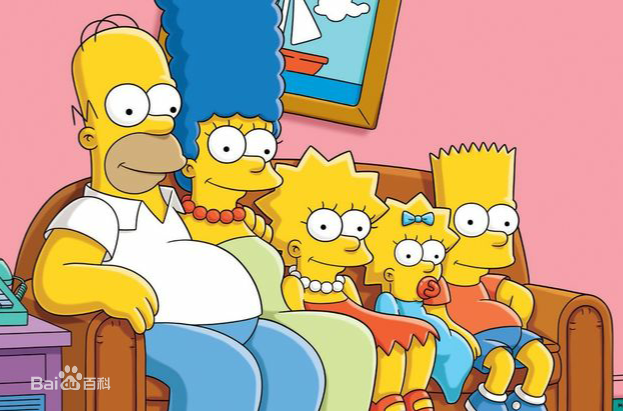 Younger sister
bàba
爸爸
gēge
哥哥
dad
Wǒ
我 me/I
Elder brother
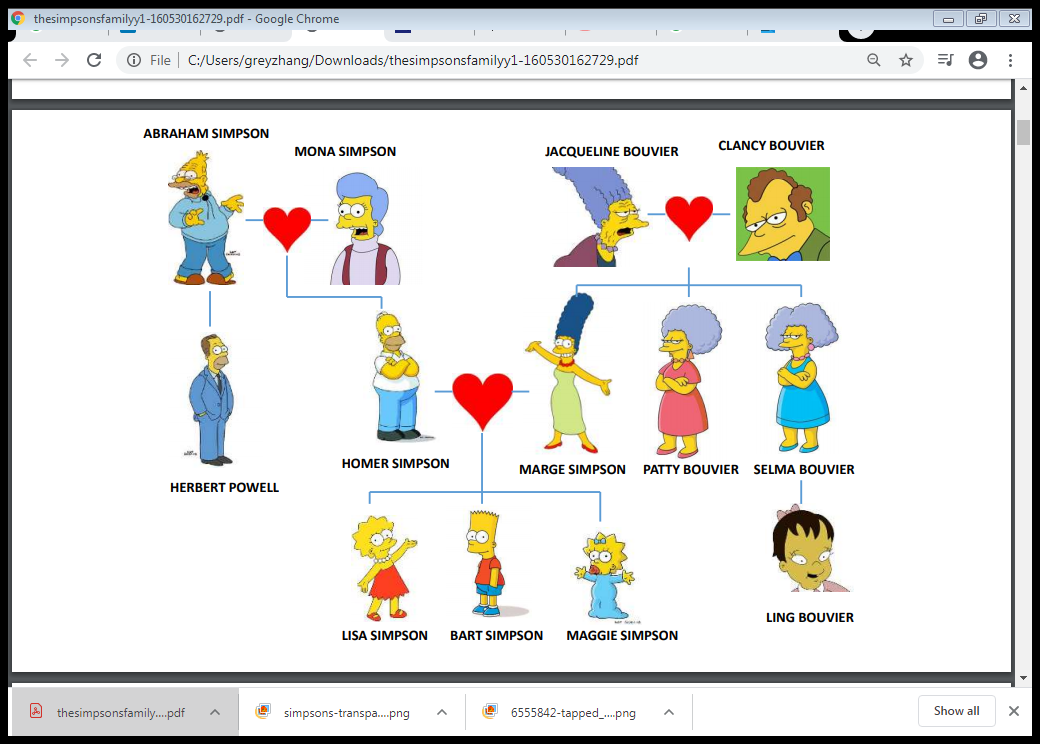 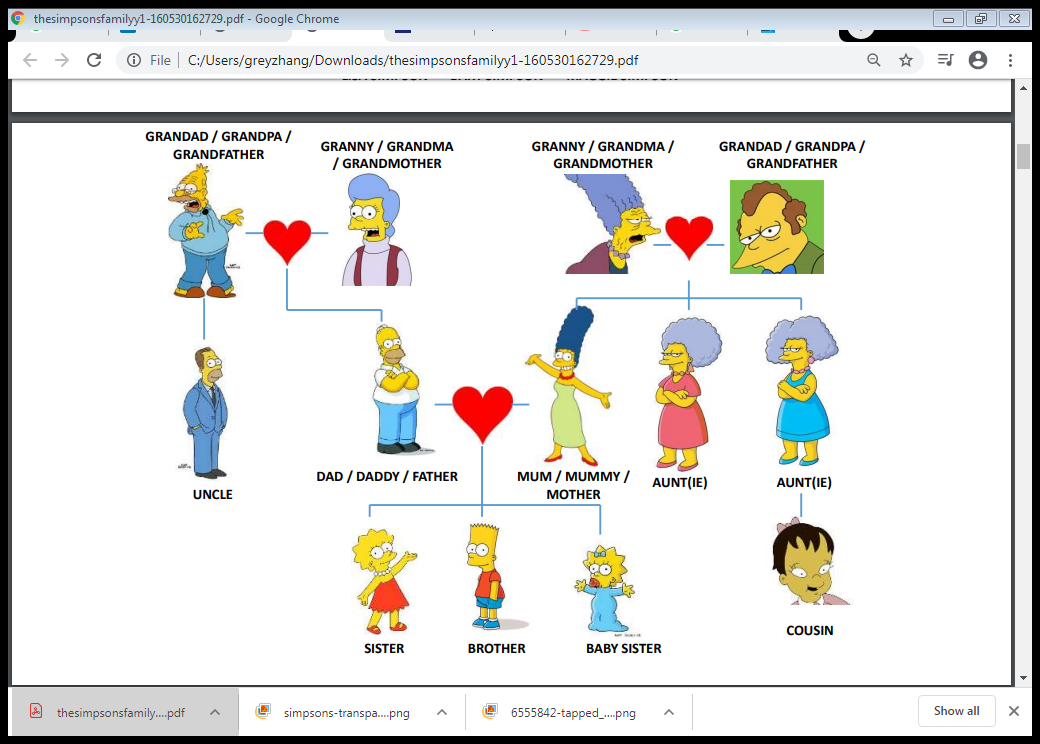 我
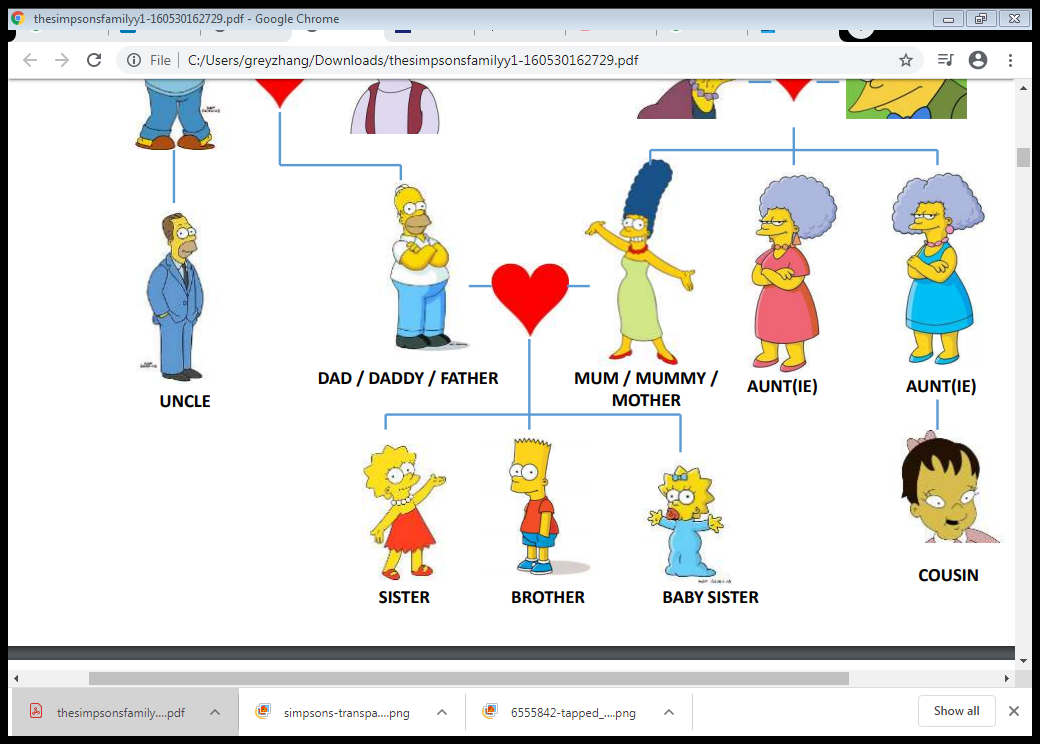 爸爸 bàba
妈妈 māma
妹妹 mèimei
哥哥gēge
爷爷 yé ye
奶奶 nǎi nai
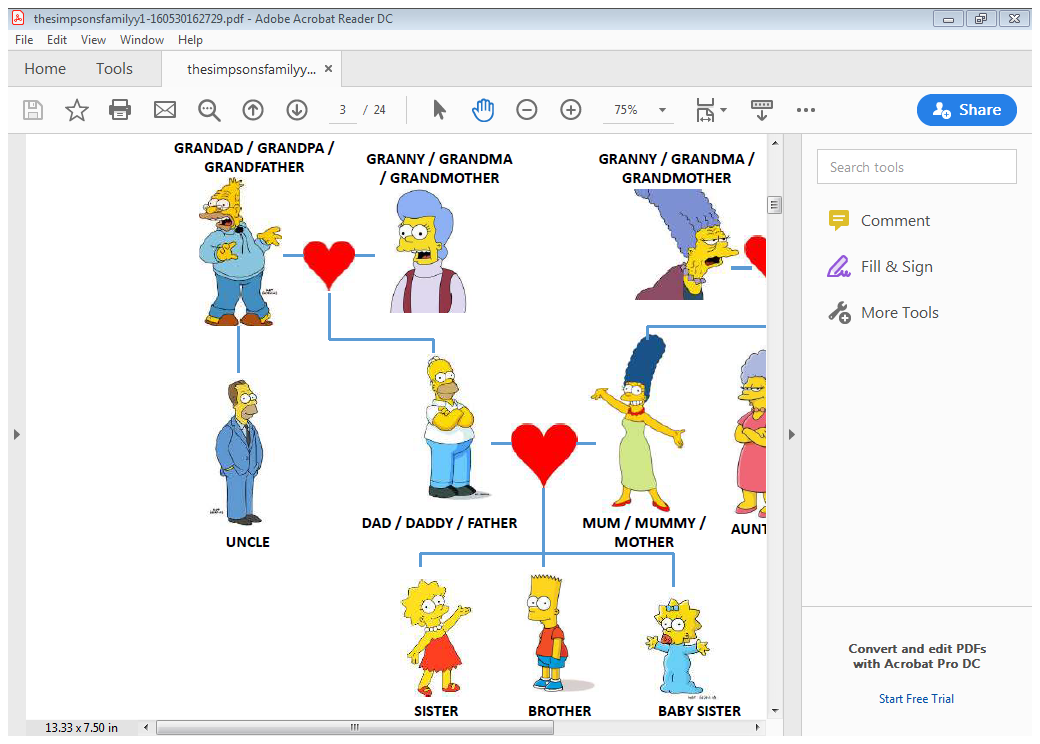 爸爸 bà ba
伯伯 bó bo
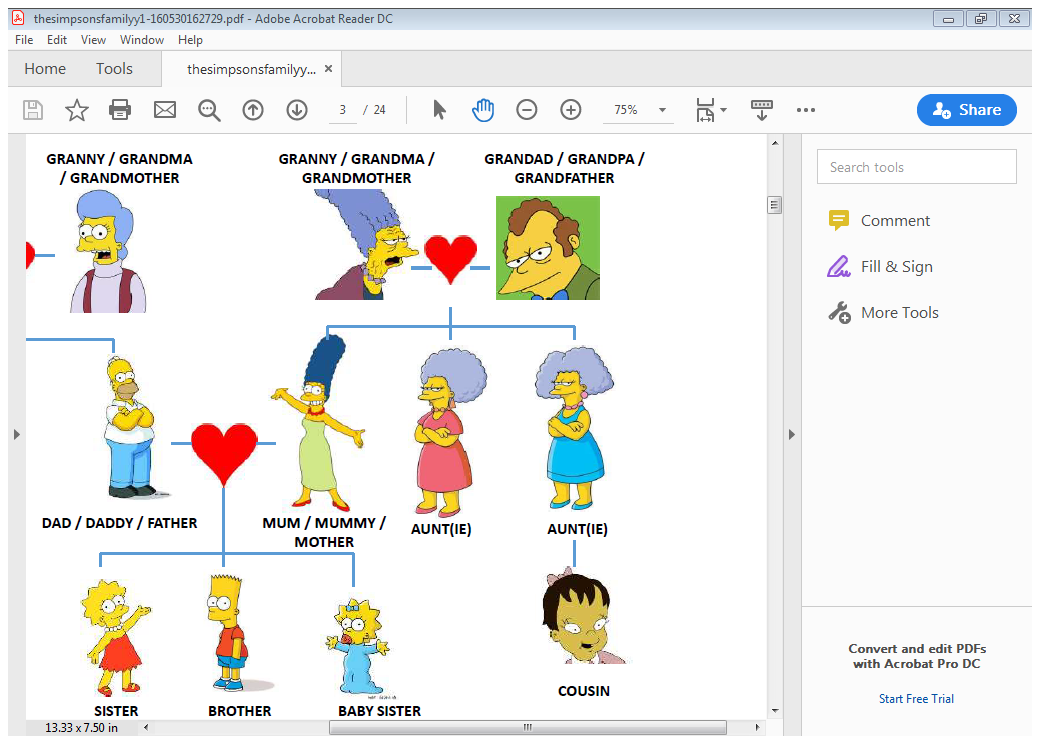 外婆 wài pó
外公 wài gong
姨妈 yí mā
姨妈 yí mā
妈妈 māma
表妹 biǎo mèi
我  wǒ
哥哥 gē ge
妹妹 mèi mei
dì dì
Jiě jiě
姐姐
弟弟
Elder sister
Younger brother
fù mǔ
父母
Dad   mom
parents
mǔ qīn
fù qīn
母亲
父亲
mother
Father
Jì mǔ
Jì fù
继父
继母
Step father
Step mother